University of Idaho
CATIA Room Design
A CATIA Approach to Floor Plan Architecture
The Plan
Explore CATIA’s feasibility for developing architectural structures in a non-engineering sense
Take the current classroom and lounge arrangement and transform it into the 21st century
Add new lights, windows, computers, and doors to achieve a feeling of art-technology
Section an area for an advising center to be used by all engineers
History
The University of Idaho’s CATIA lab was first proposed in a similar fashion using RHINO, and because of this was given the green-light.
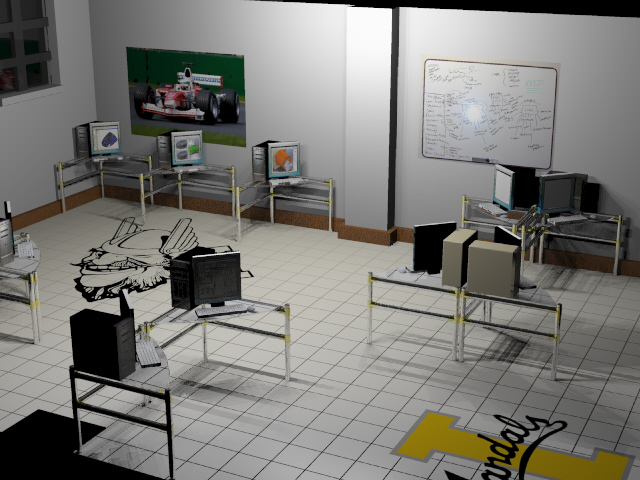 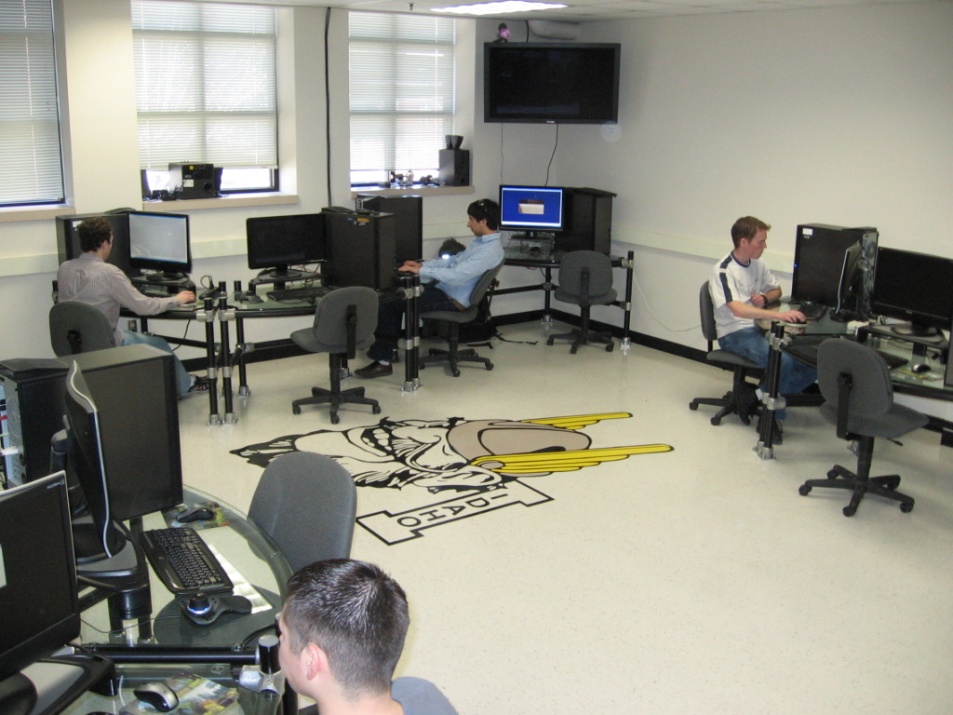 Concept
reality
Lab Inspirations and Ideas
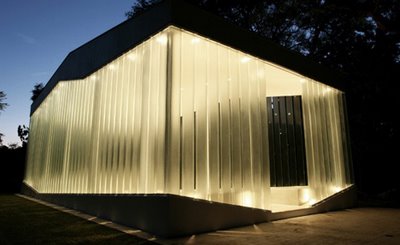 Lots of glass
Minimize corners while maximizing curves
High technology meetshigh style
Use Microsoft Surface ‘touch’ technology
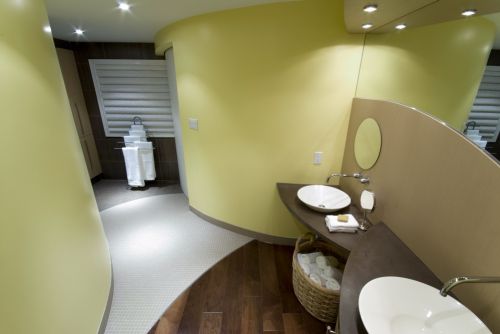 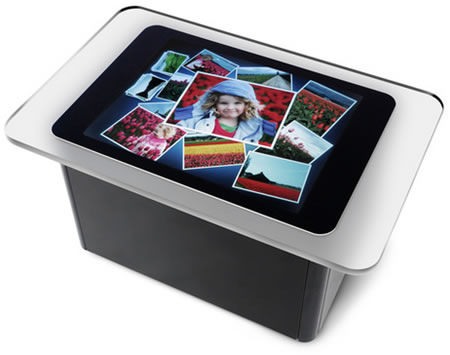 CATIA Workspace
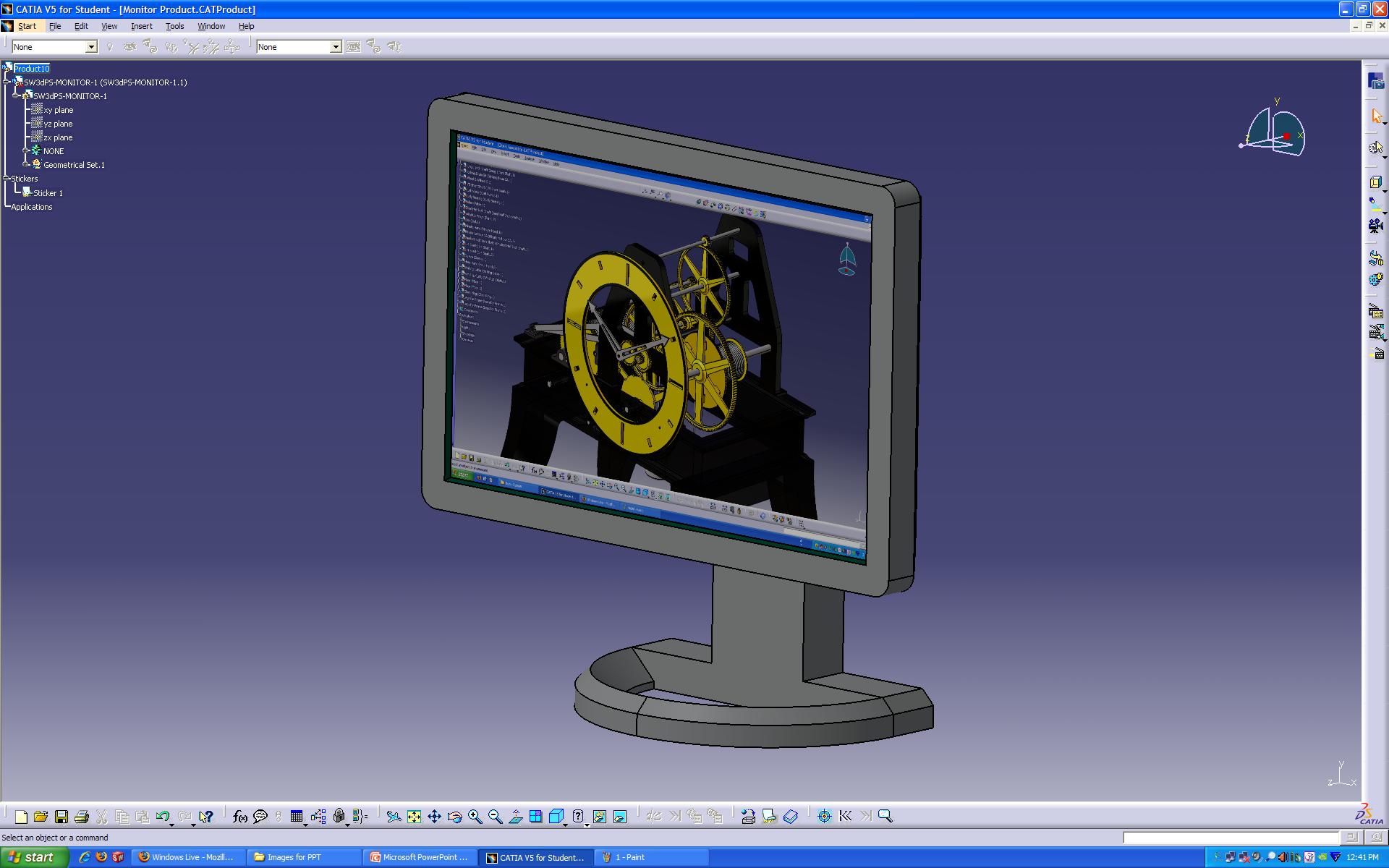 CATIA Workspace
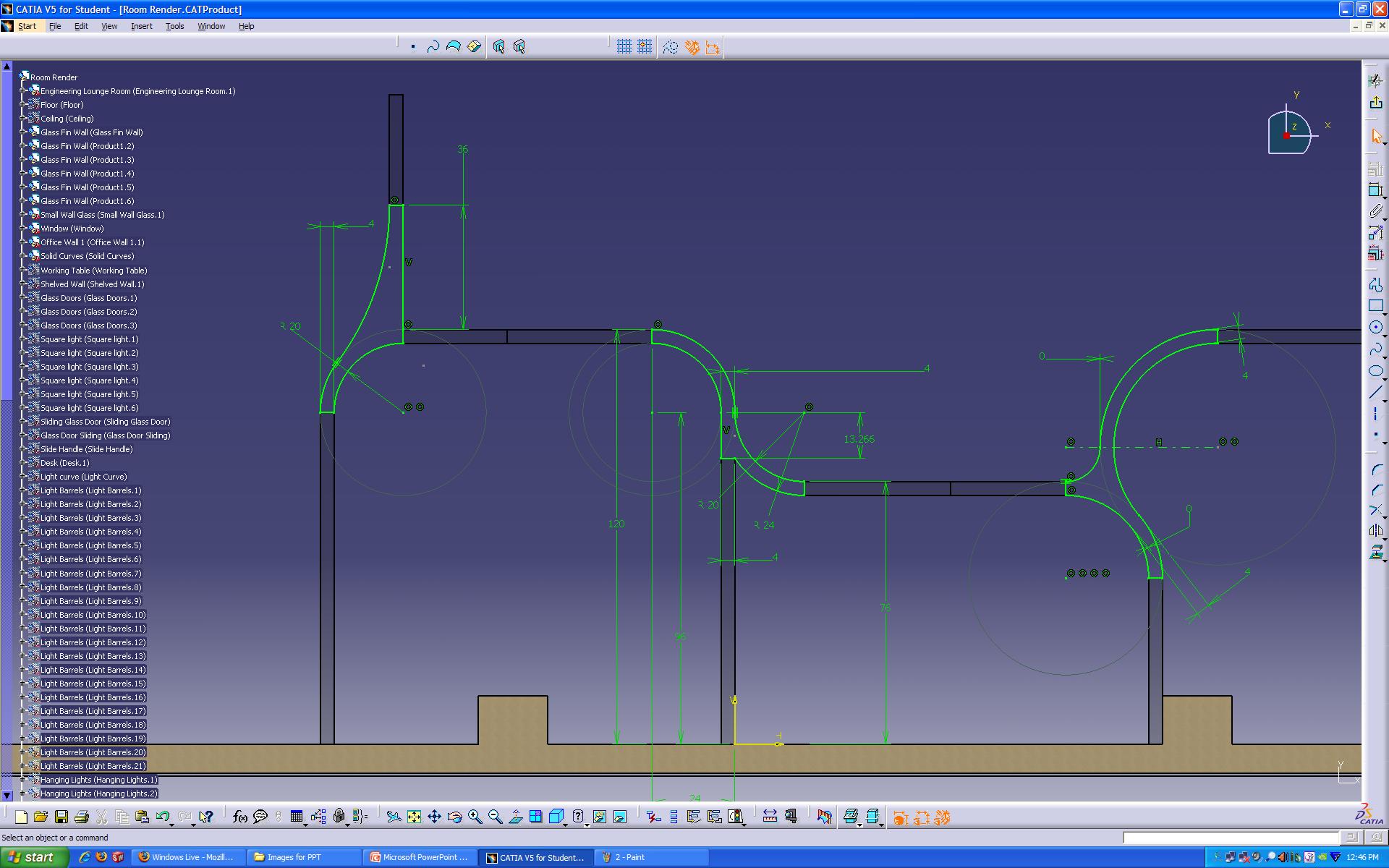 CATIA Workspace
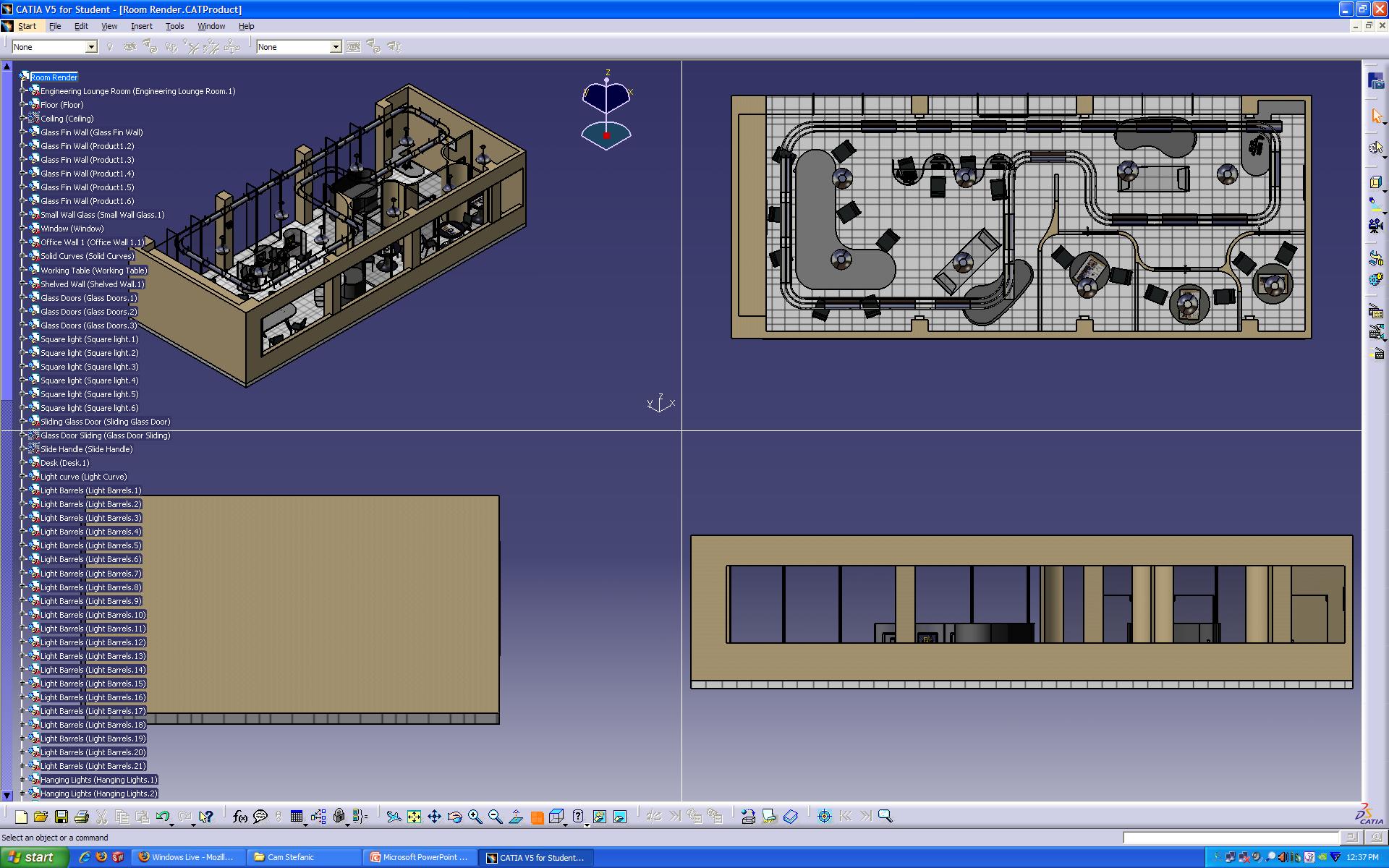 CATIA Workspace
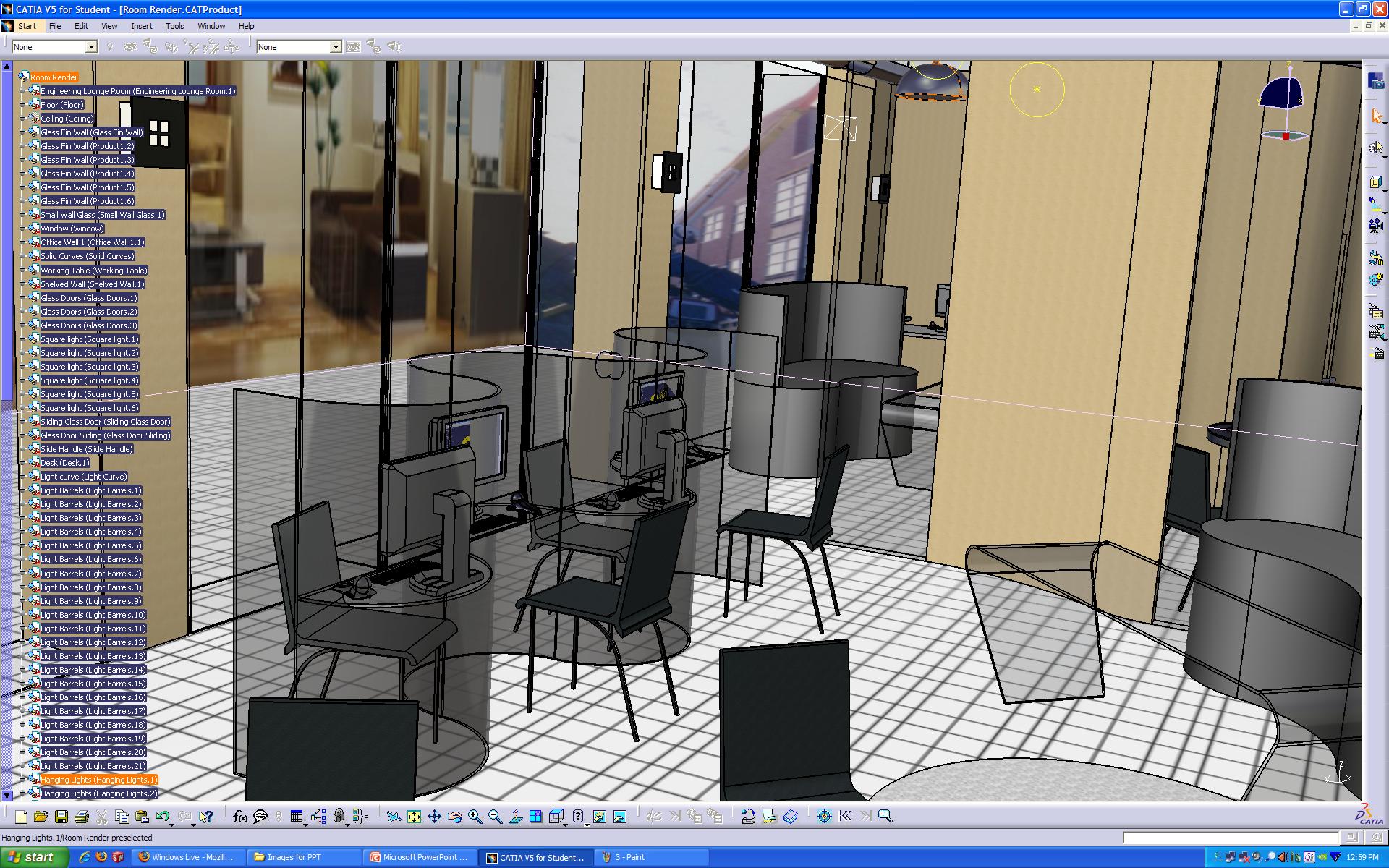 Engineering Lounge
Computer desk with several engineering-specific programs installed for use
Curved table for team discussions and homework
Couch and curved glass table for lounging with friends or reading about the latest technology
42” LCD monitors playing engineering-specific television programs
Advising Center
Three separate advising ‘pods’ for one-on-one instruction

Each pod contains a Microsoft Surface table for a true hands-on advising experience

Curved walls with frosted glass dividers give feelings of both security and openness
Overall Layout
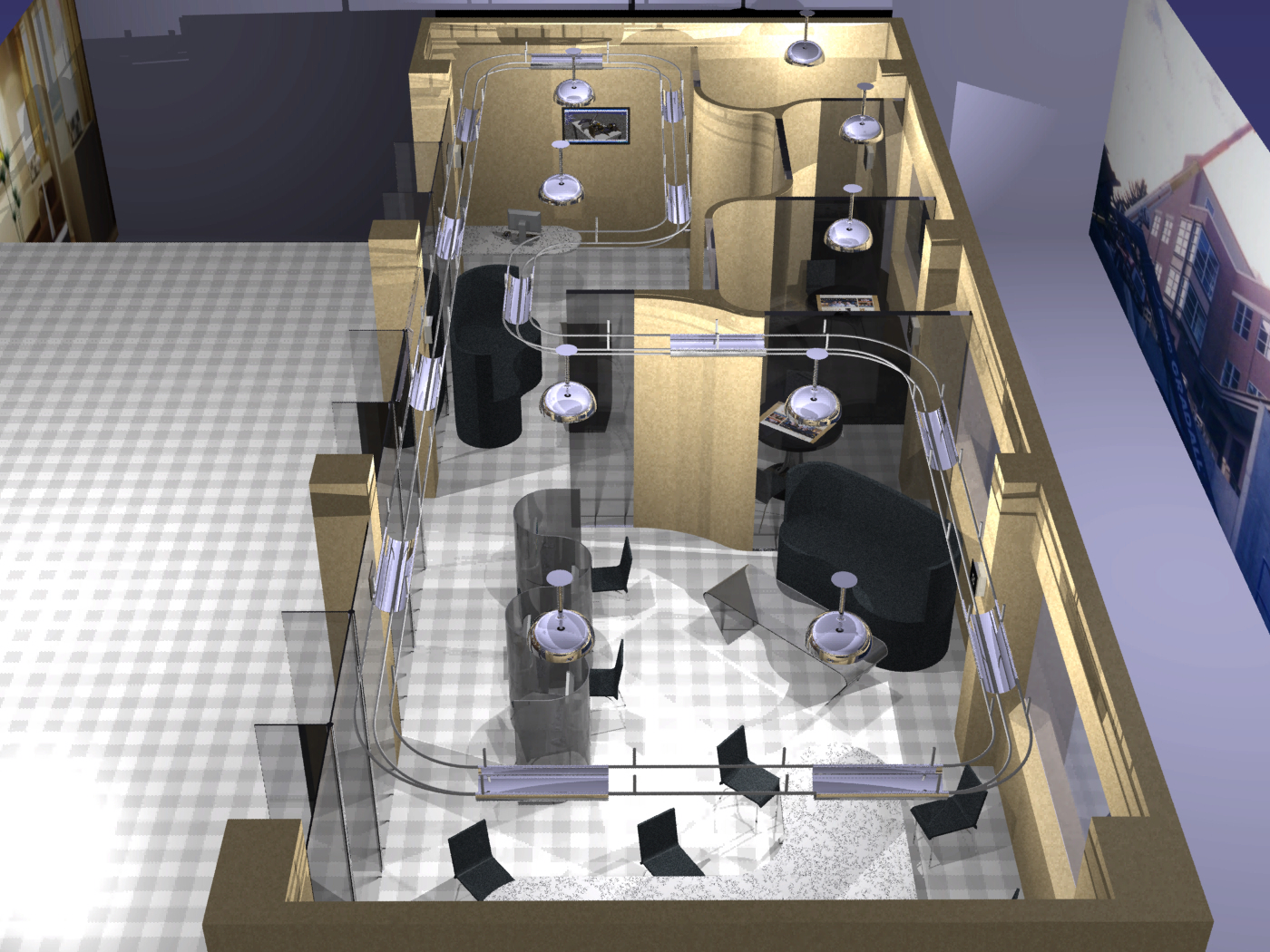 ADVISING CUBICLES
ENGINEERINGLOUNGE
Detailed Shots
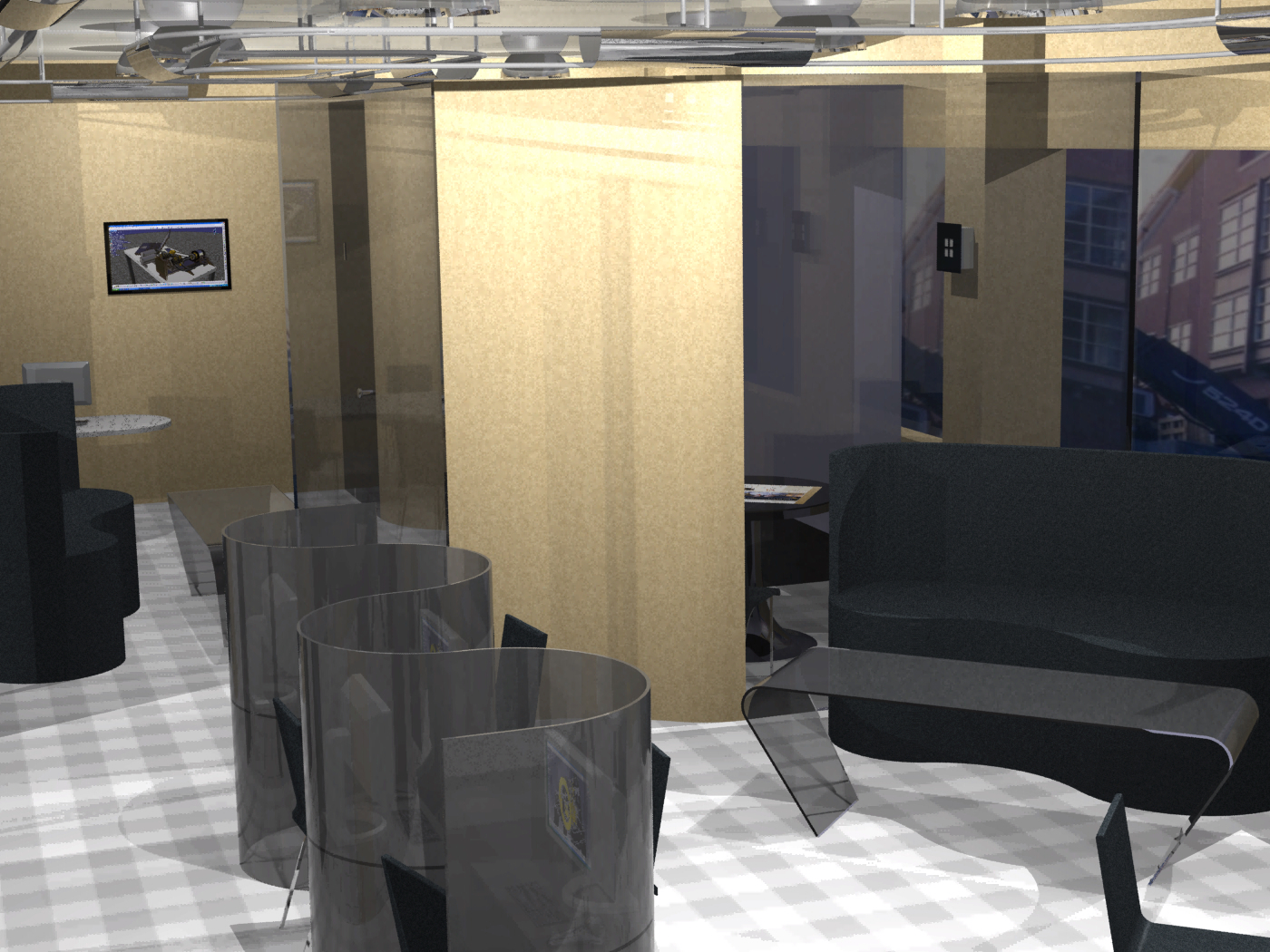 Detailed Shots
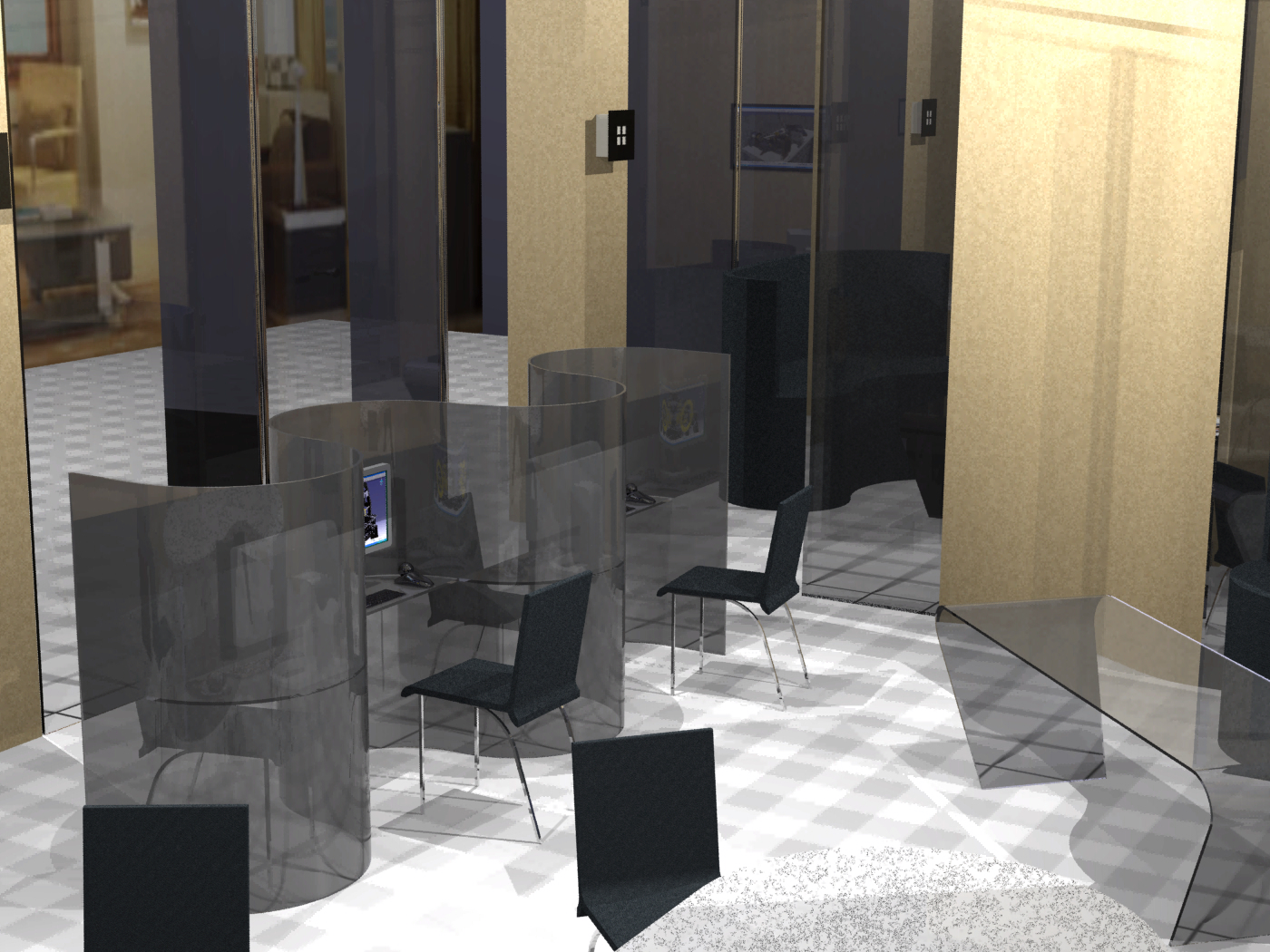 Curved Computer Station
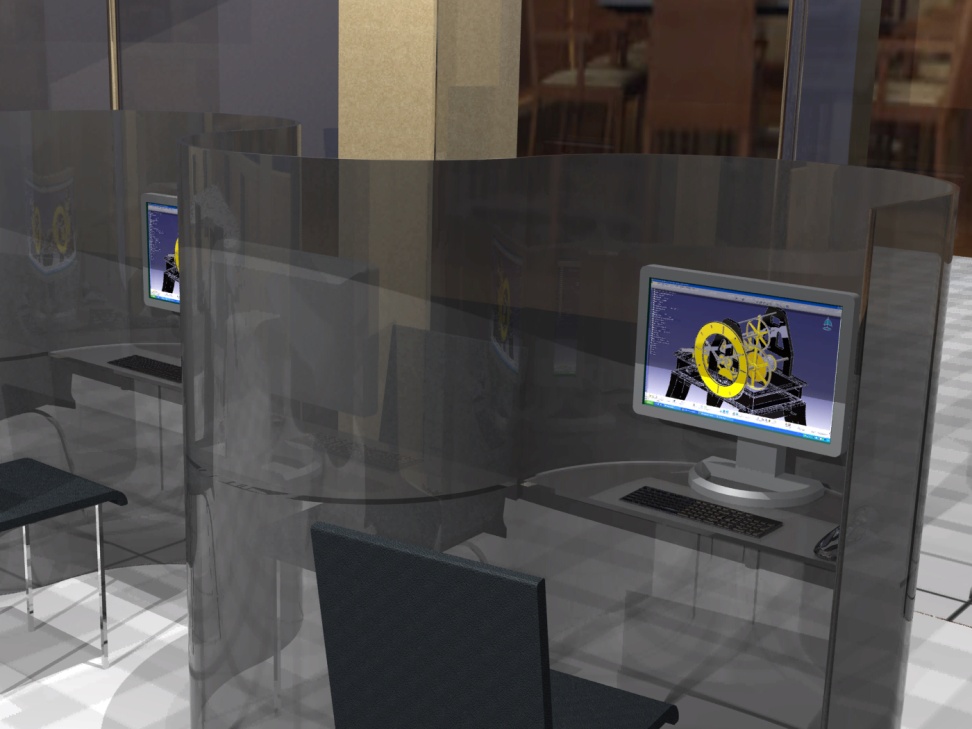 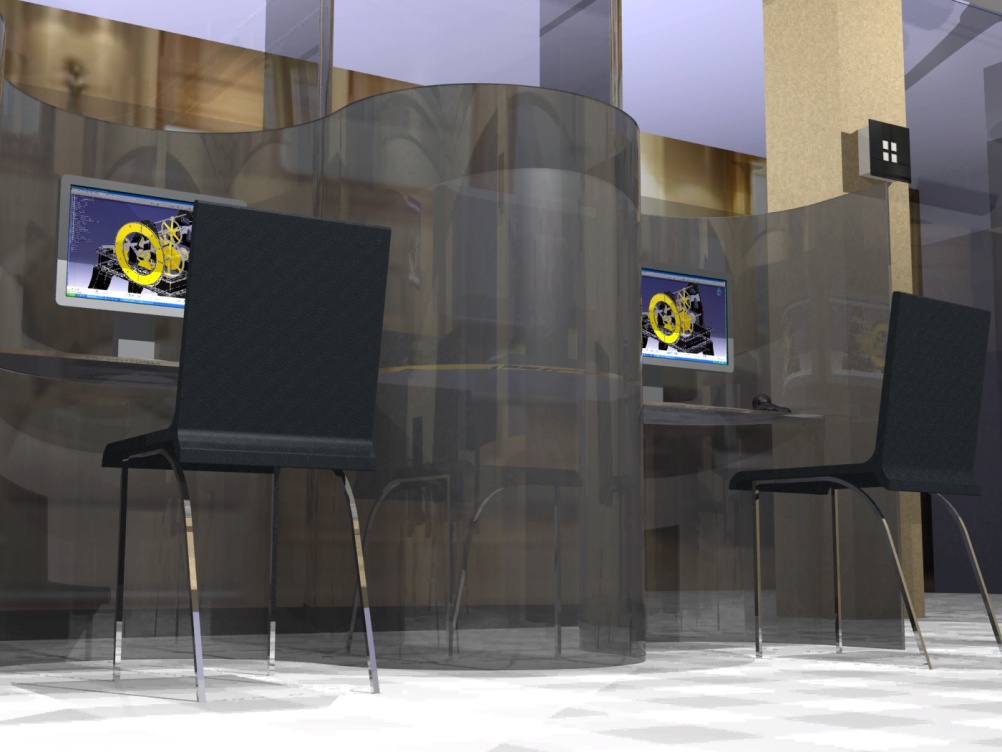 Floor Design
The floor of the lab will prominently feature a University of Idaho College of Engineering logo and a curved detail to tie togetherthe Advising Center andthe Student Lounge
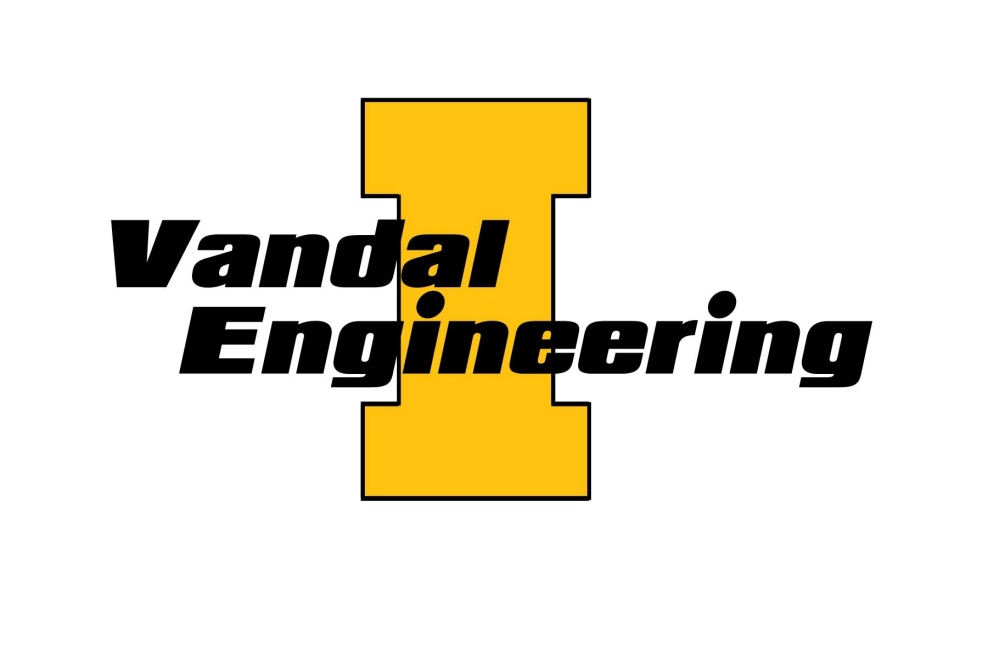 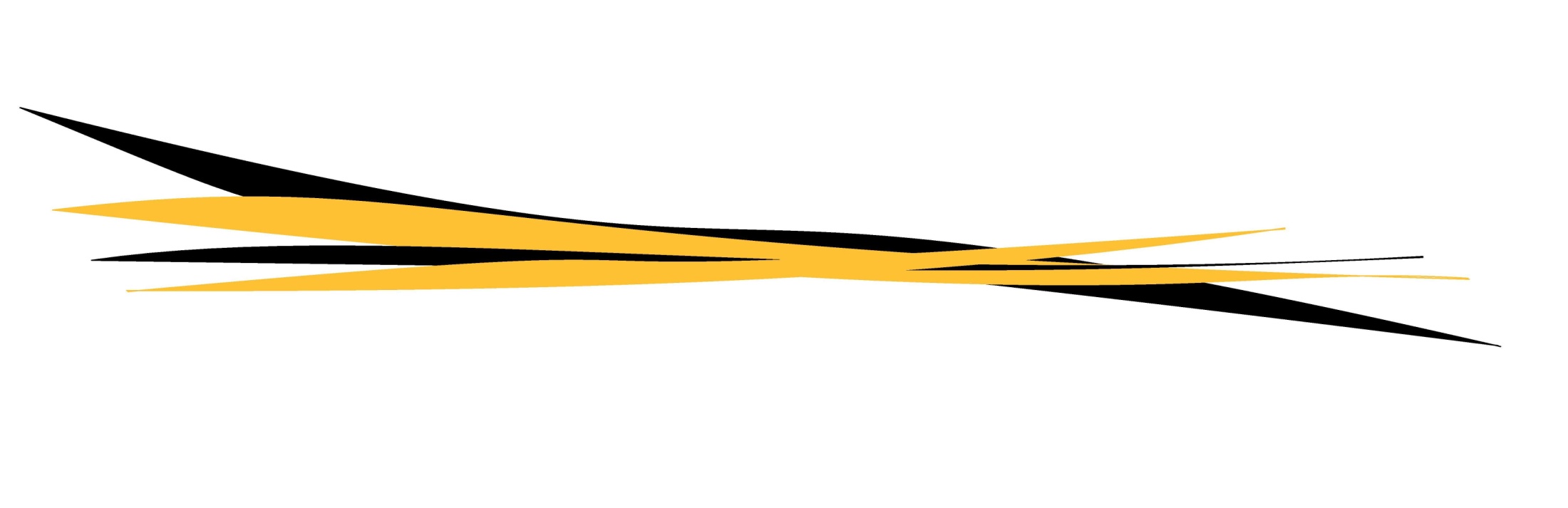 Rendered Overview
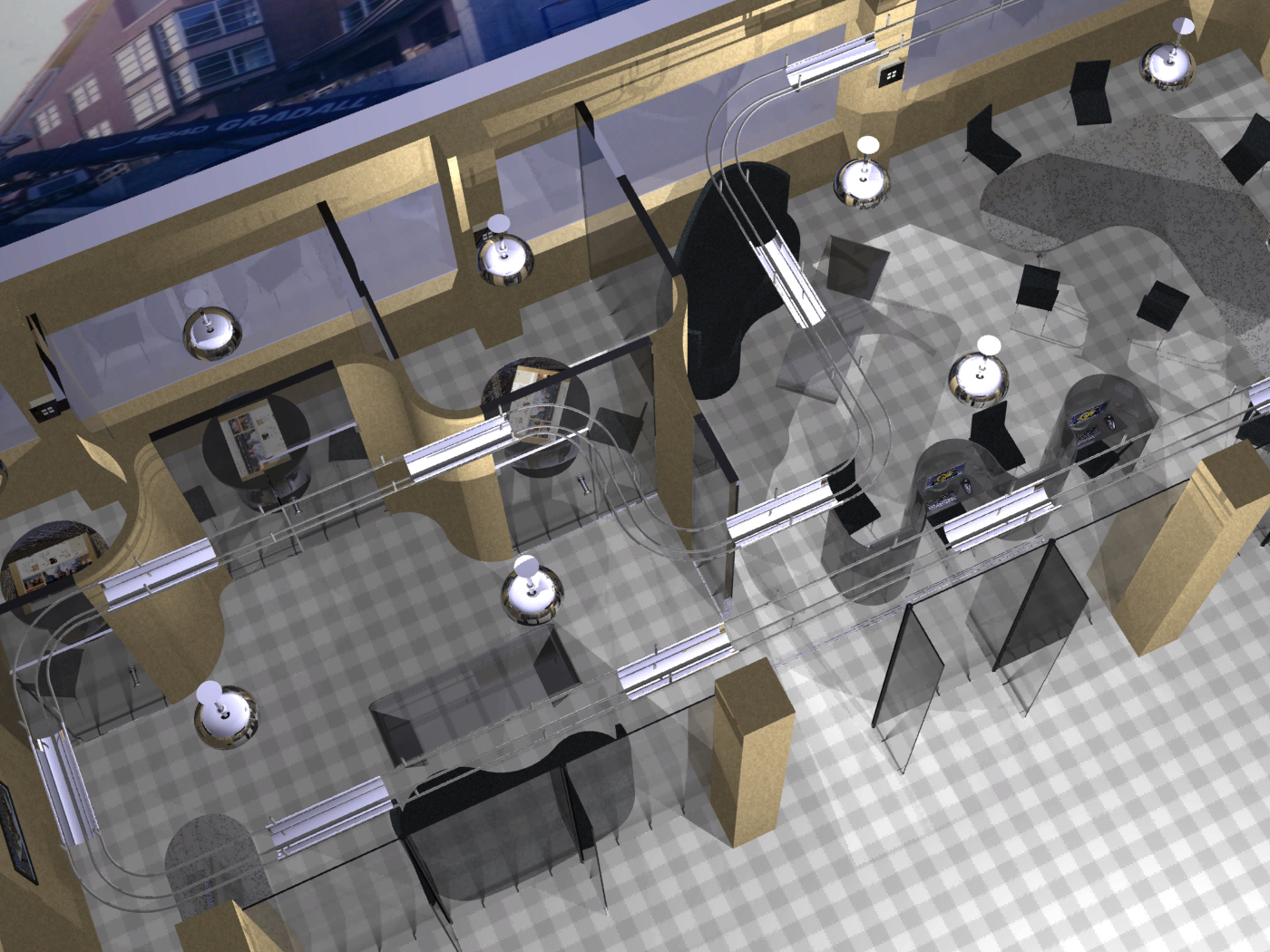 Rendered Overview
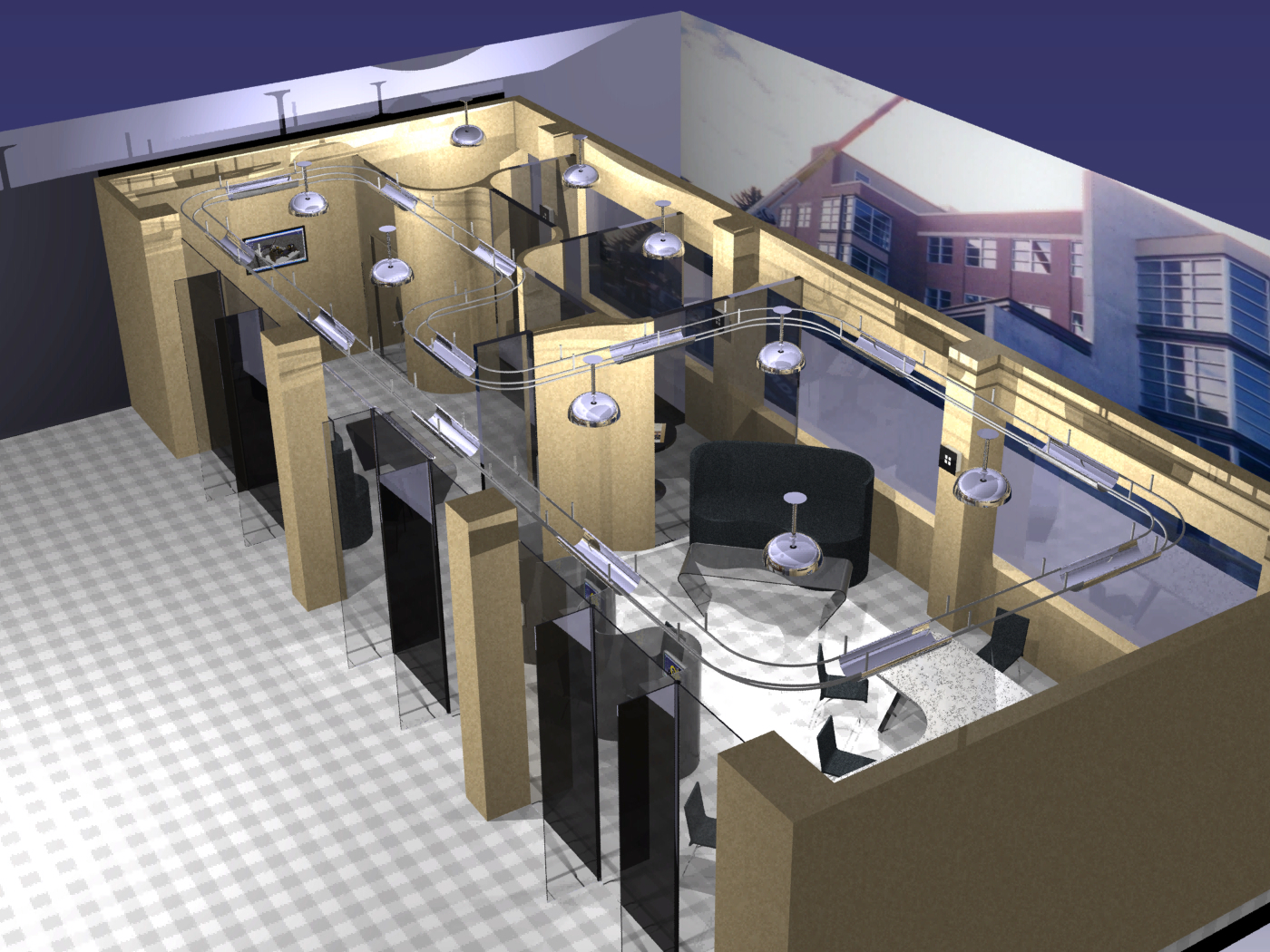 Rendered Overview
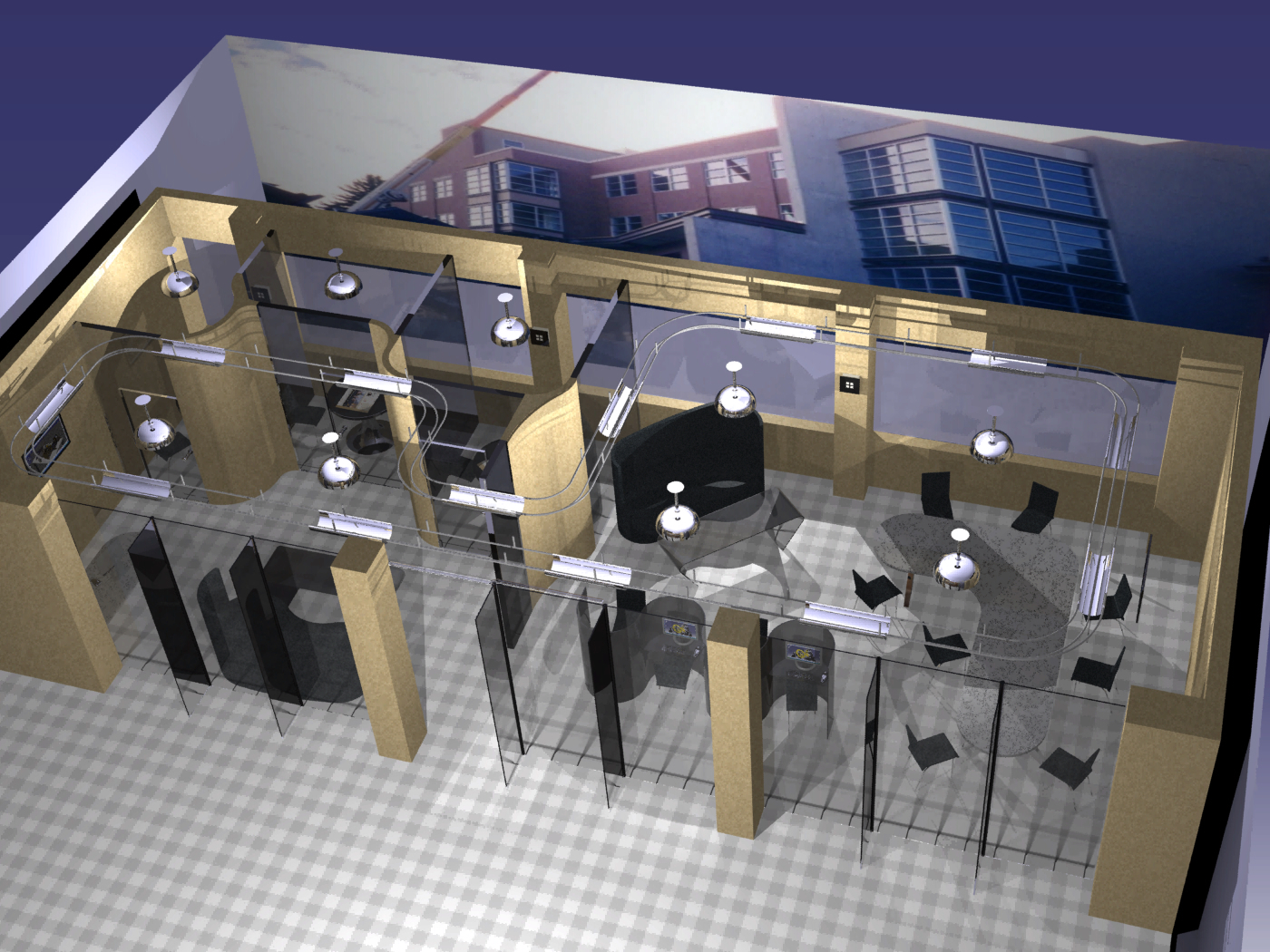 [Speaker Notes: Closing Slide, Tie all together]
Conclusion
CATIA proved to be a valuable asset in this realm of art-based design versus engineering-based design
A final large assembly was handled with ease, and substitution of different furniture was simple with the add/replace component feature
Renderings came out well by exploiting CATIA’s advanced lighting features